Lesson : The periodic tableObjective: Describe the periodic table in terms of the arrangement of elements.
What is Matter?
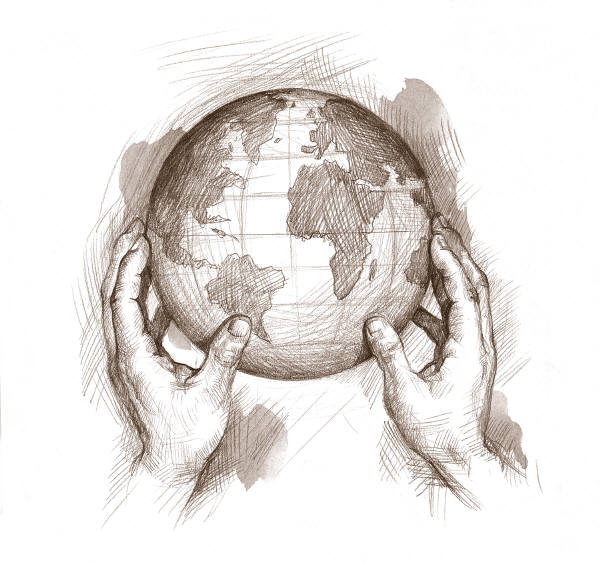 Matter is anything that has mass and takes up space .

Scientists broke all matter into its smallest parts – ATOMS .

A substance that has just one kind of atom is called an ELEMENT .
Elements are arranged in the periodic table
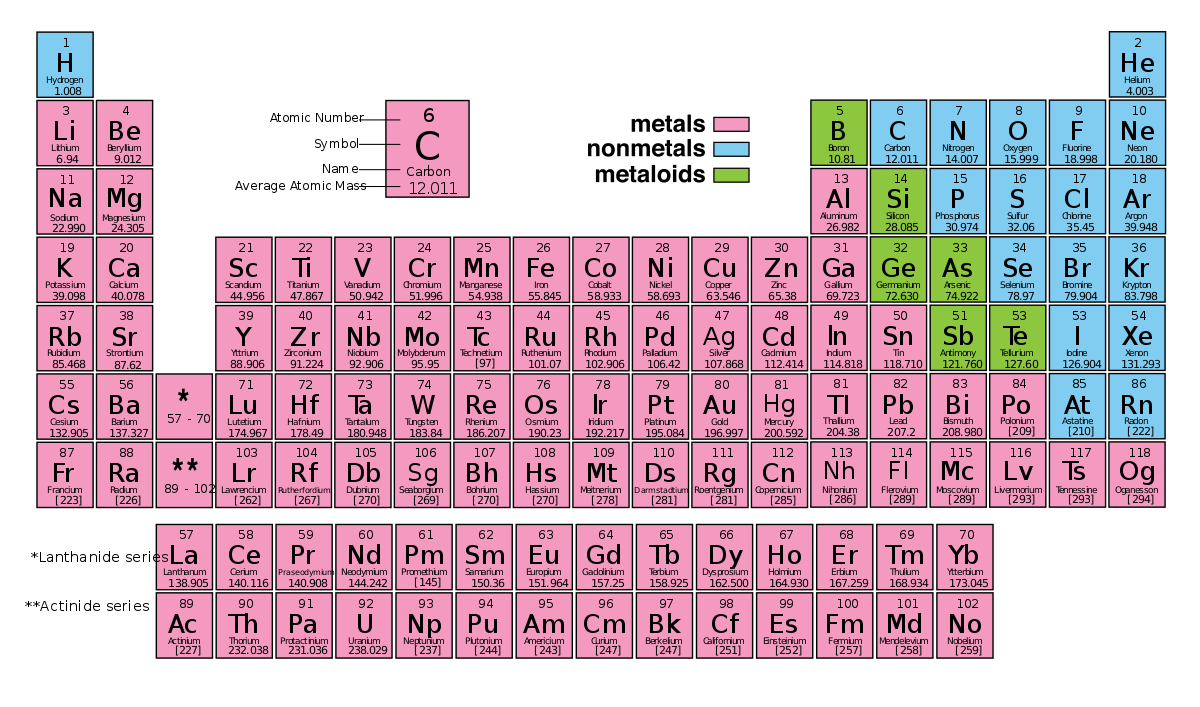 The periodic table
Elements are placed in the periodic table. 

The main features of the periodic table:
The horizontal rows are called periods.
The vertical columns are called groups. 


The main groups are numbered from 1 to 8 going from left to right 

There are 8 groups and 7 periods.
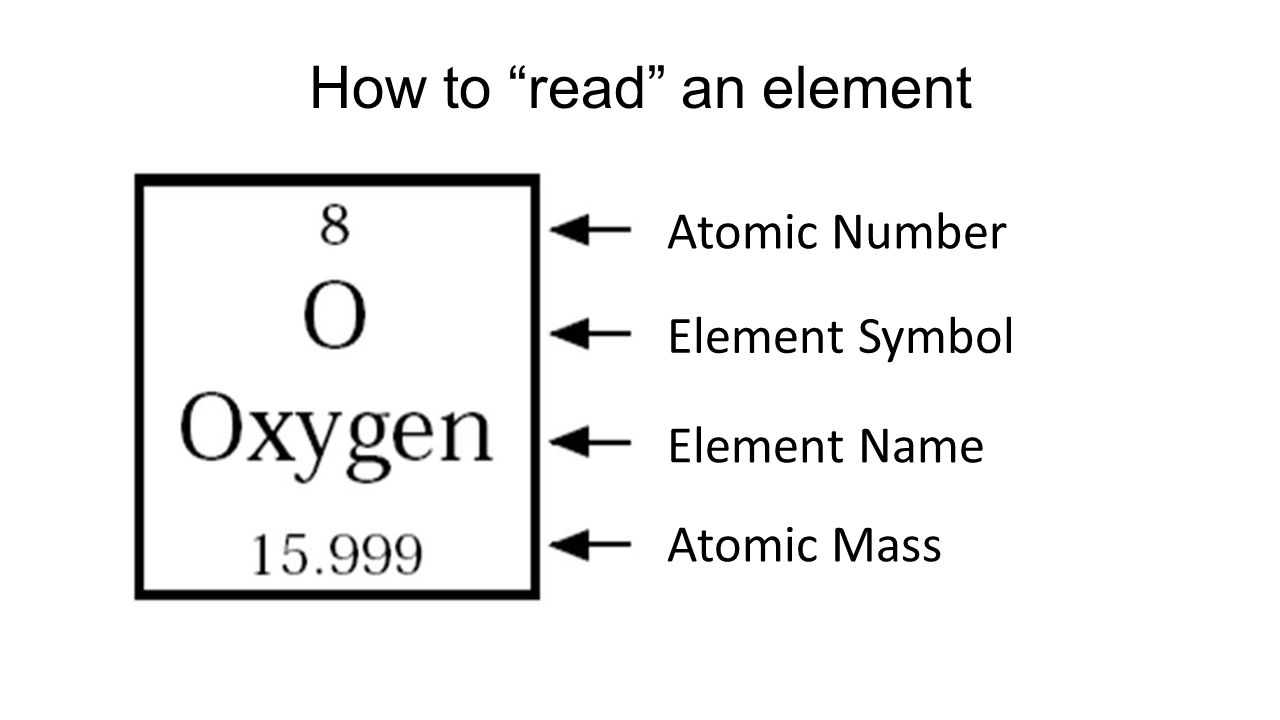 Label the shown parts of the periodic table using the following words:
Halogens, Metalloids, Metals, Noble gases, Nonmetals, Transition metals, Period, Group.
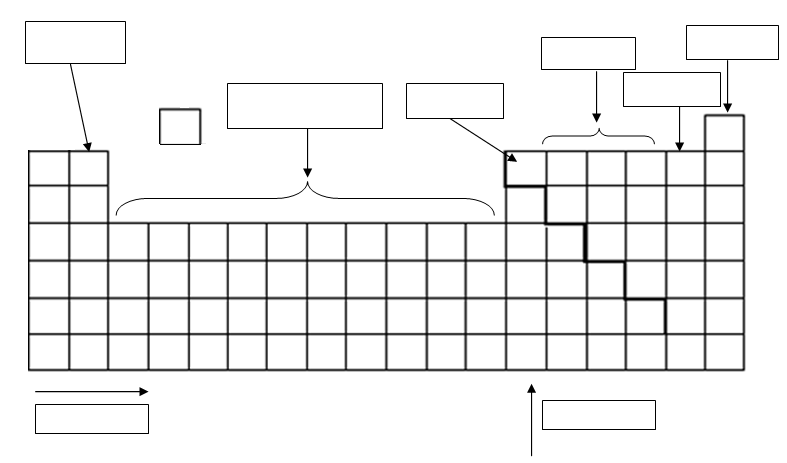 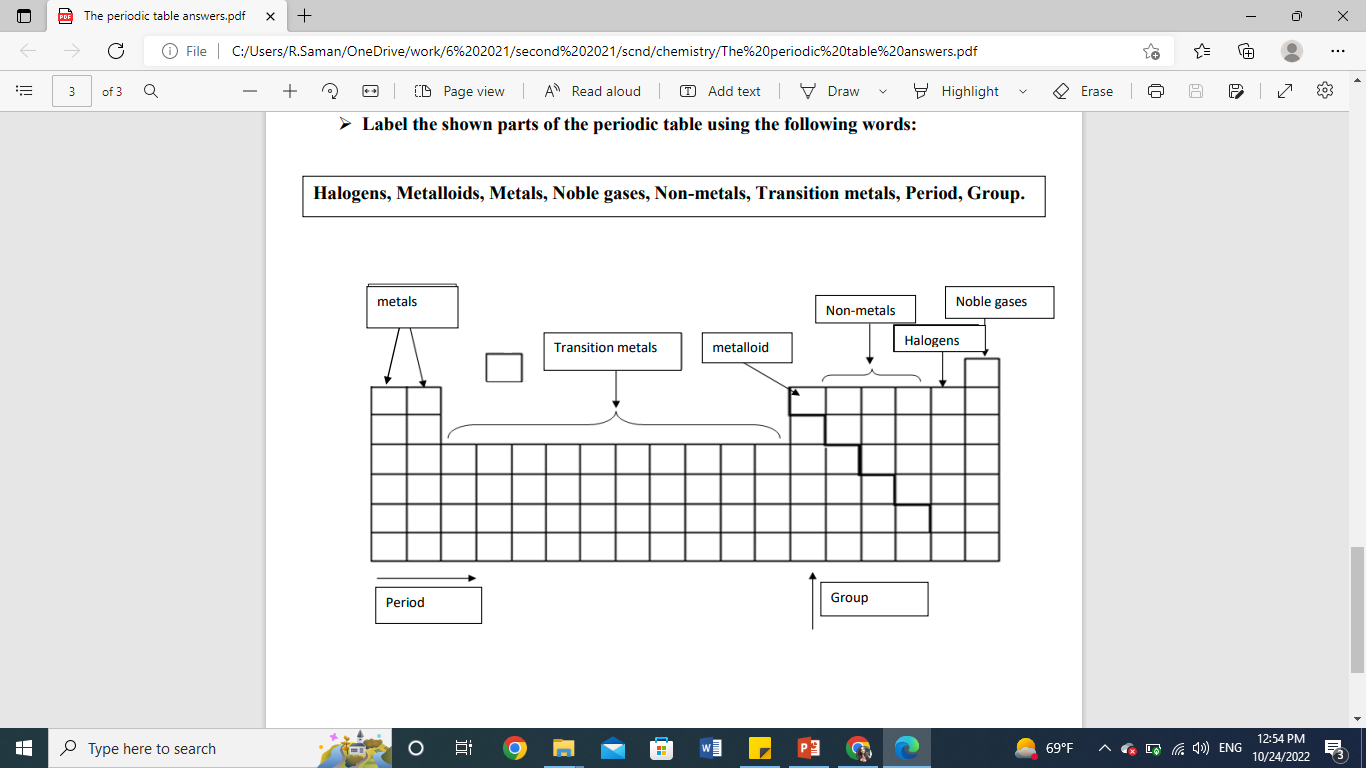 Questions
Give the symbol of the following elements:

Sodium: 
Calcium:
Lithium:
Potassium:
Carbon: 
Chlorine: 
Nitrogen:
Questions
Give the symbol of the following elements:

Sodium: Na
Calcium: Ca
Lithium: Li
Potassium: K
Carbon: C
Chlorine: Cl
Nitrogen: N
Questions
Give the name of the following elements:

F:
P:
Ne:
Ar:
Si:
B:
S:
Questions
Give the name of the following elements:

F: Fluorine 
P: Phosphorus 
Ne: Neon
Ar: Argon
Si: Silicon 
B: Boron
S: Sulfur
Use the periodic table to answer the following questions.
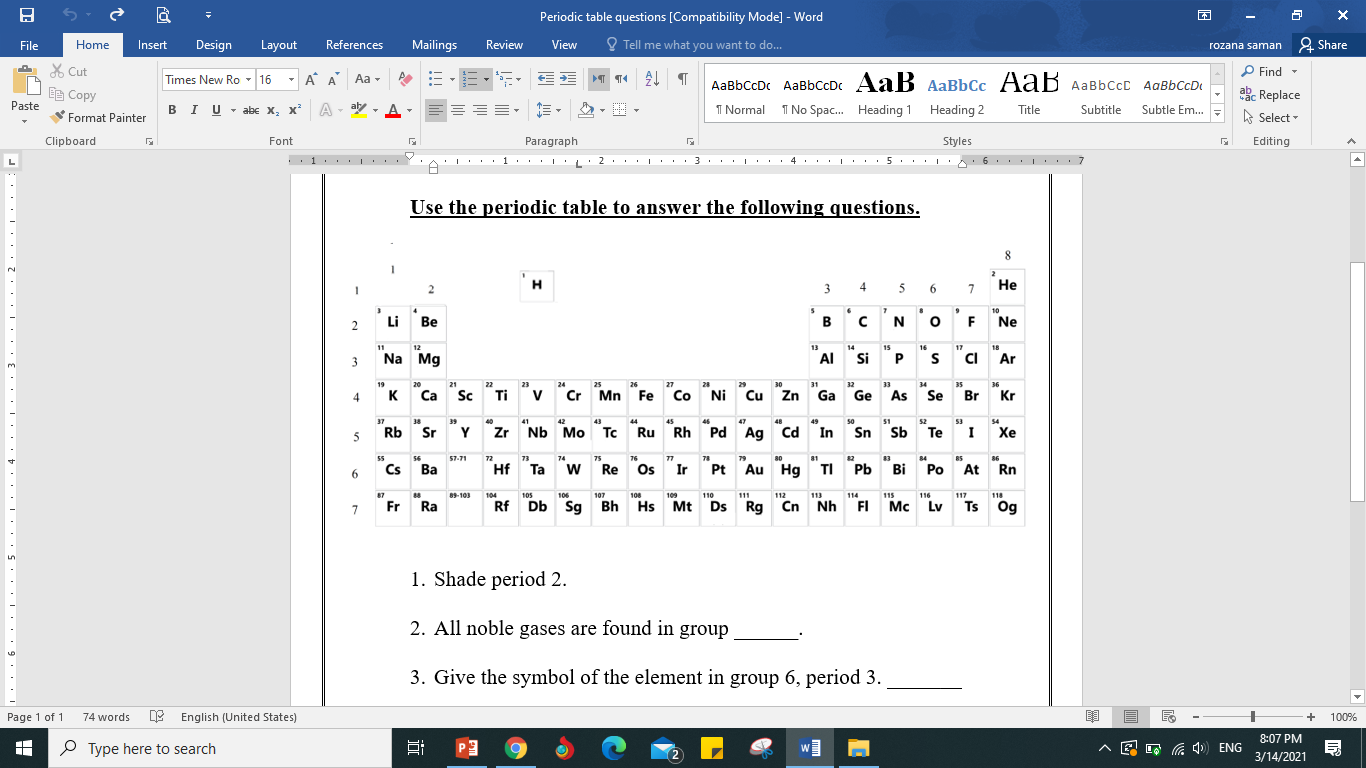 Shade period 2.
All noble gases are found in group ______.
Give the symbol of the element in group 6, period 3. 
Give the symbol of two metals;
Shade period 2.
All noble gases are found in group ___8___.
Give the symbol of the element in group 6, period 3. S 
Give the symbol of two metals; Mg, Li
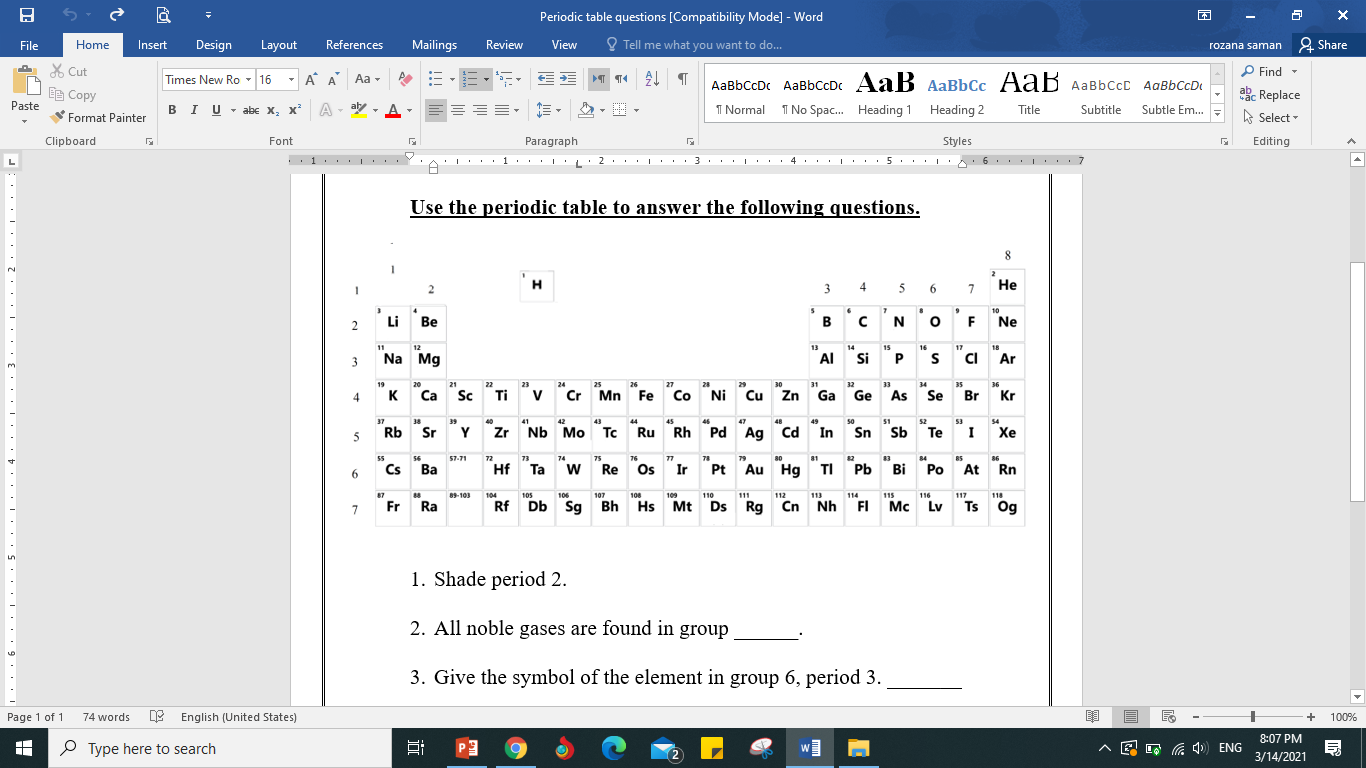 Name one metalloid; __________. What is its symbol? 
What is group 7 called in the periodic table? 
What is the name of the element with atomic number 19?
What is the atomic number of carbon ?
Which period is Calcium in?
Name one metalloid; Boron What is its symbol? B
What is group 7 called in the periodic table? Halogens
What is the name of the element with atomic number 19? Potassium 
What is the atomic number of carbon ? 6
Which period is Calcium in? period 4
Watch this video about the periodic table.

https://www.youtube.com/watch?v=uPkEGAHo78o

The periodic table song: 
https://www.youtube.com/watch?v=rz4Dd1I_fX0